Energy
Energy gives people, animals and appliances the power to work everyday.
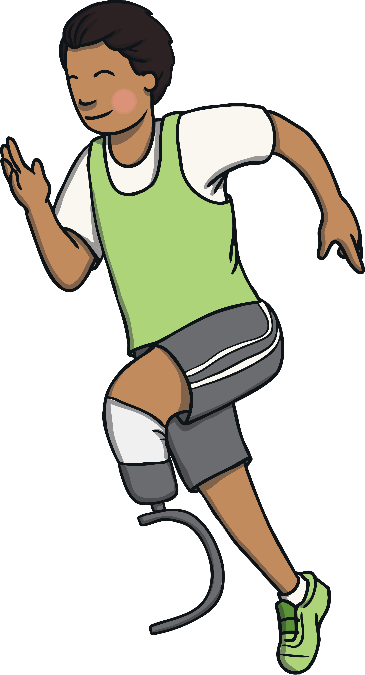 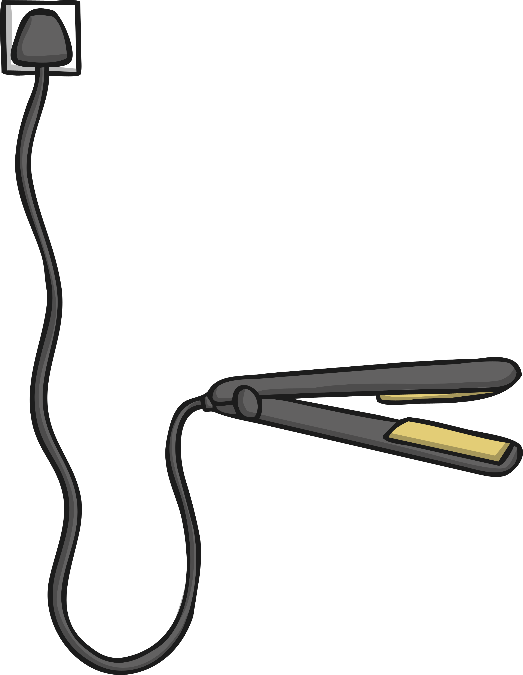 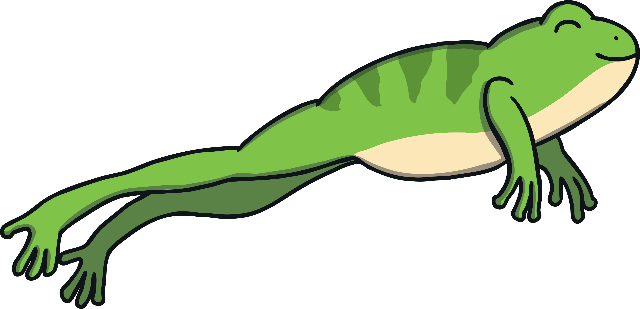 Solar Energy
The Sun is the biggest source of energy we have.
Plants use the energy from the Sun to grow.
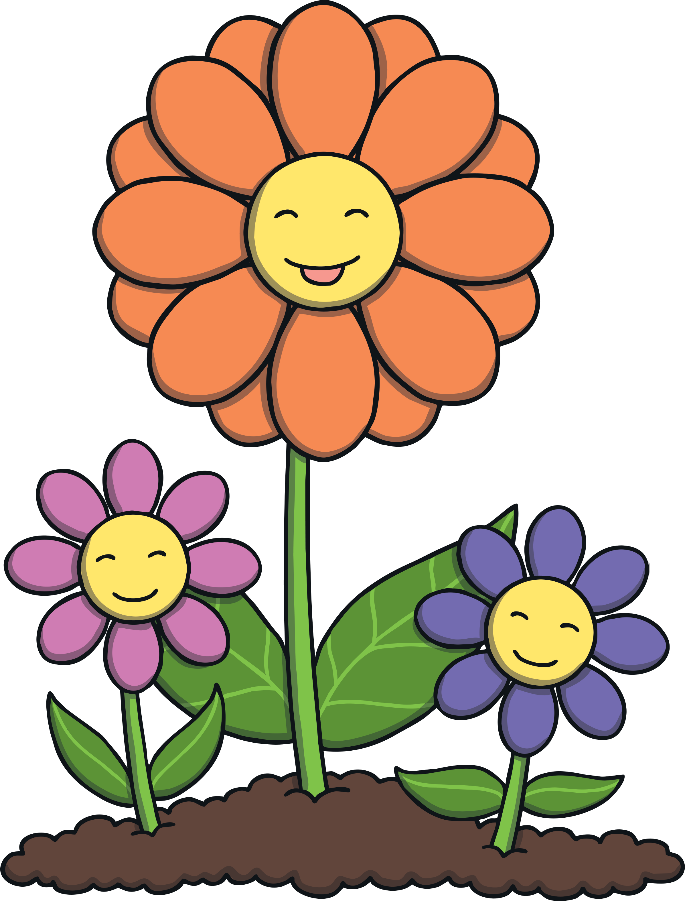 Food Energy
Both humans and animals get most of their energy from eating food.
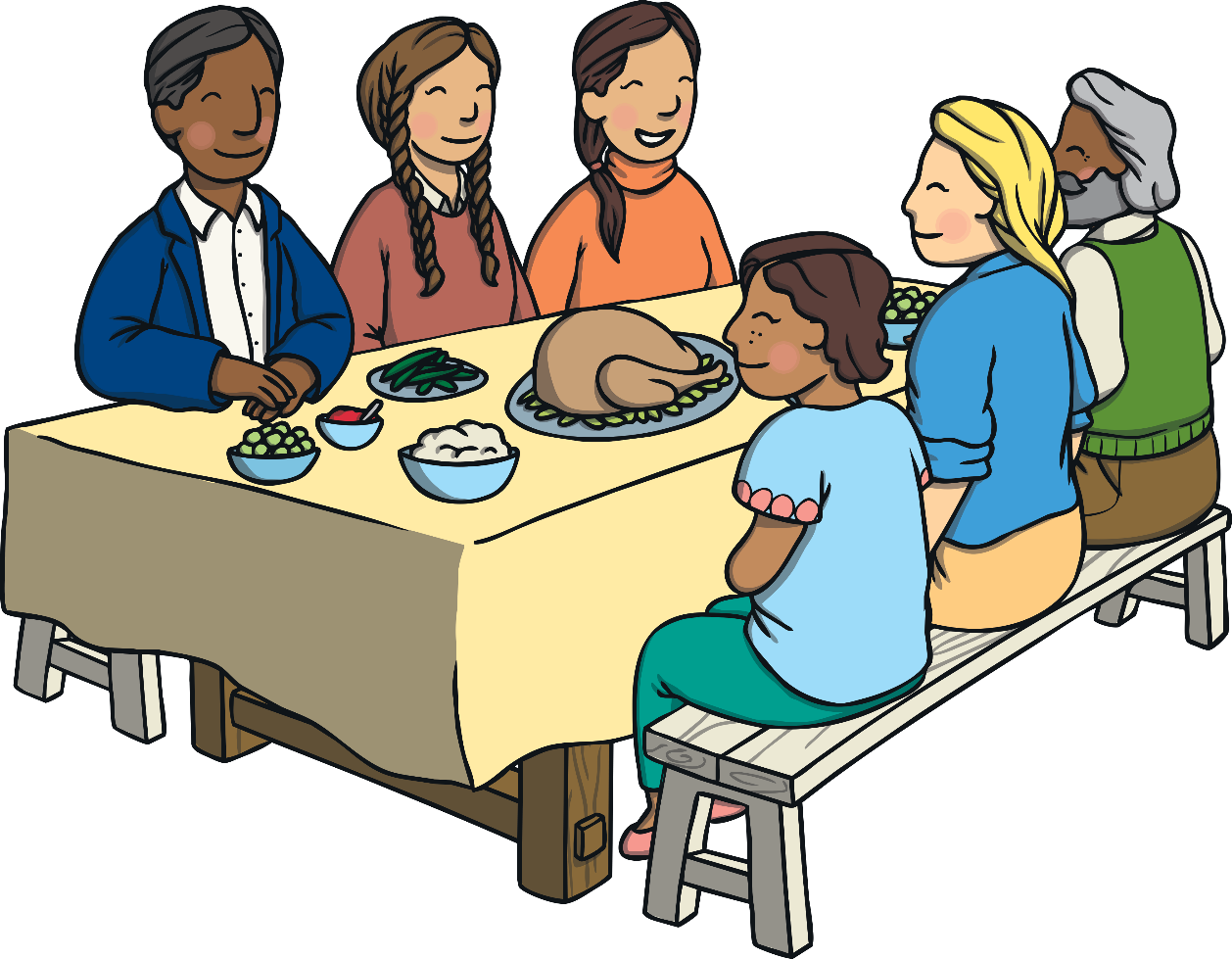 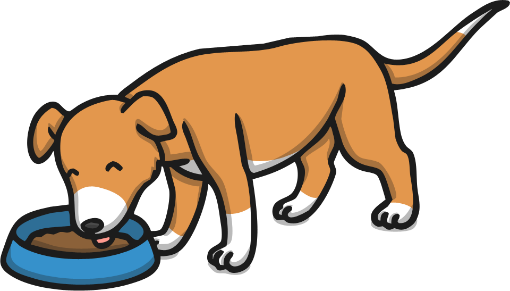 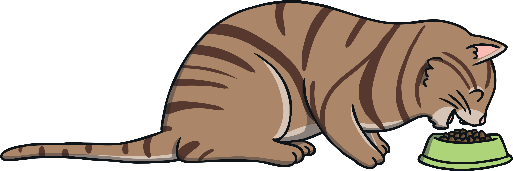 Electricity
Electricity is a source of energy.
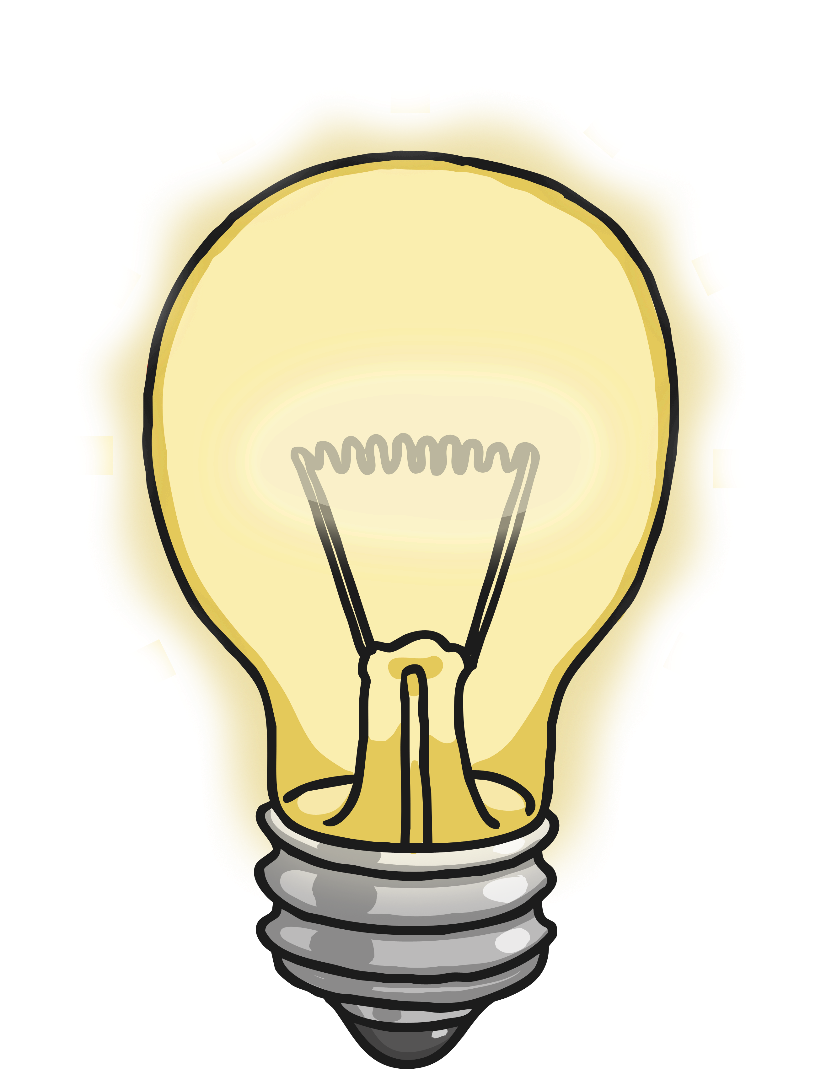 Electrical Energy
Electricity is made in big power stations and it travels along wires into our homes.
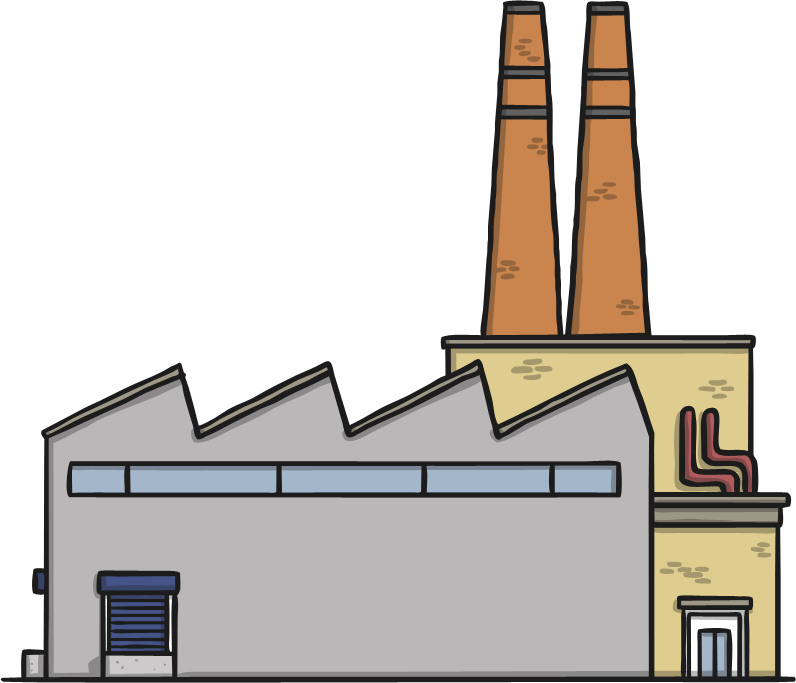 Appliances
Most appliances use electricity as a source of energy.
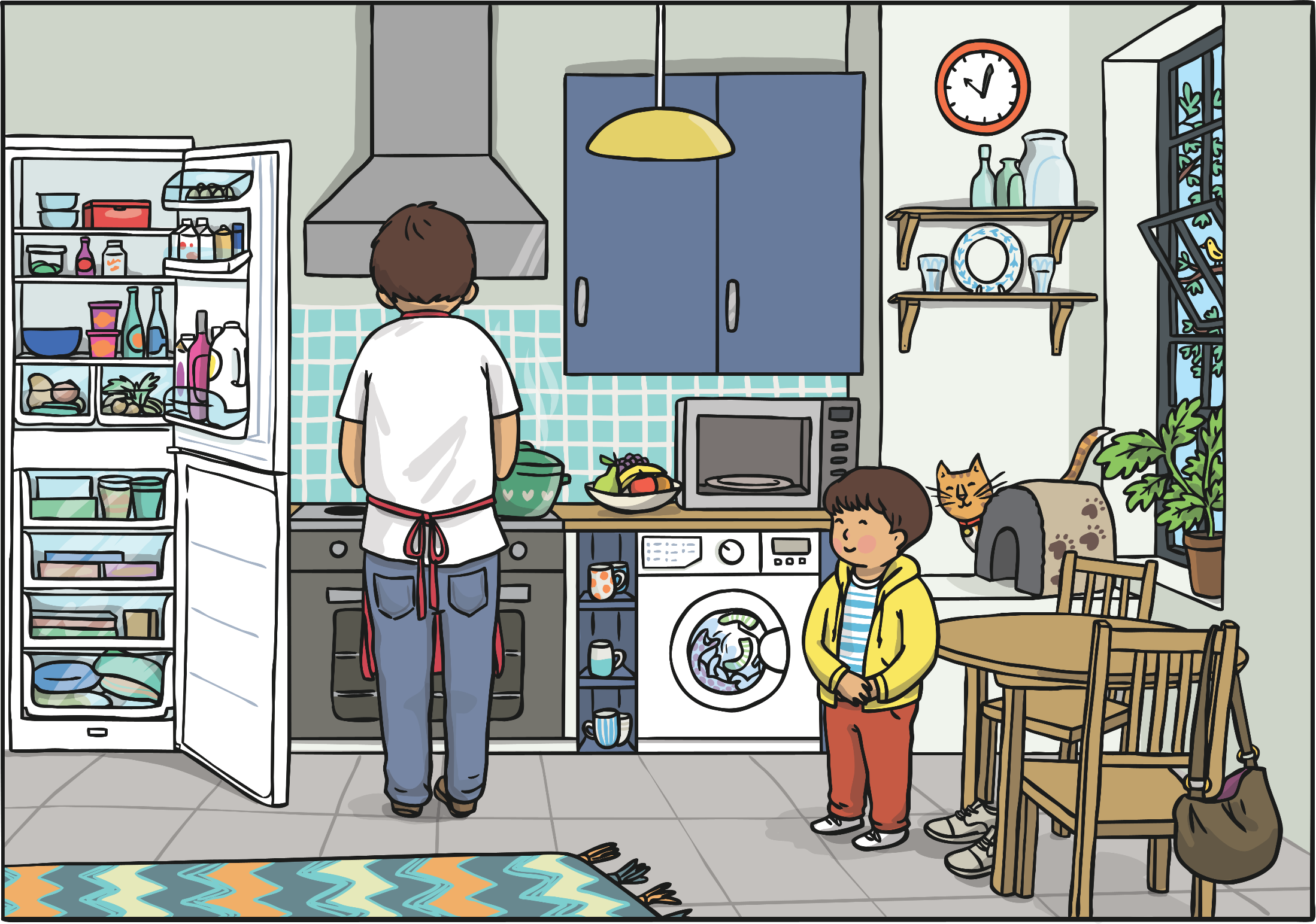 We use lots of different appliances in our homes. Can you think of any?
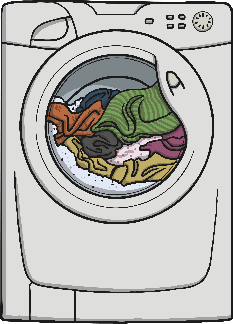 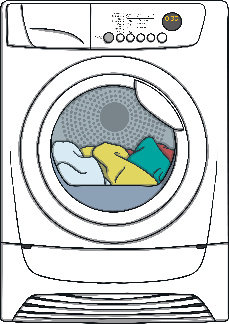 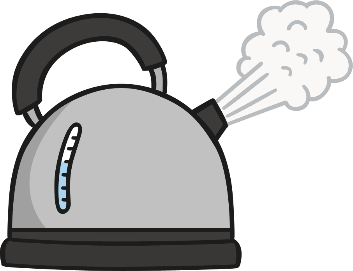 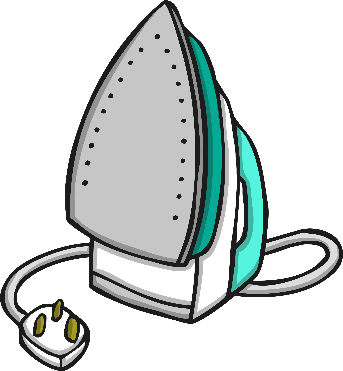 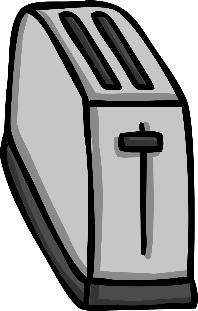 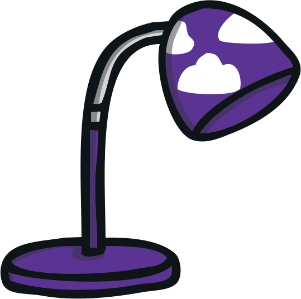 We use lots of different appliances in our school. Can you think of any?
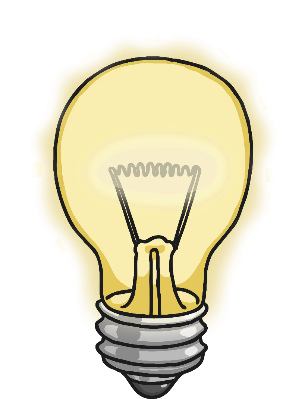 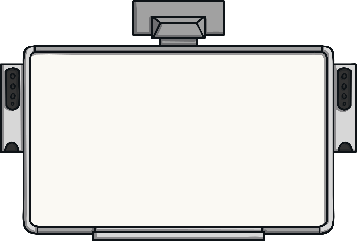 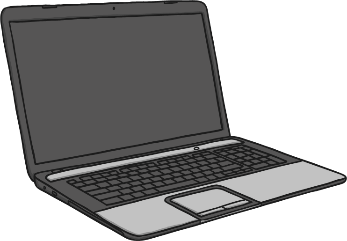 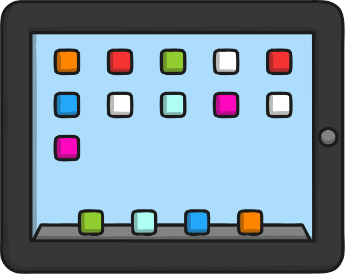 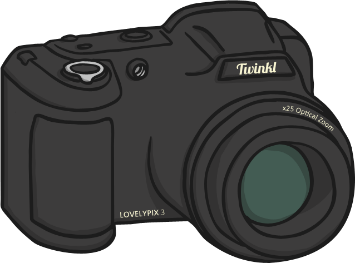 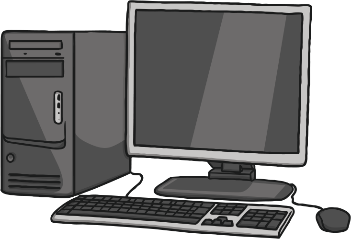 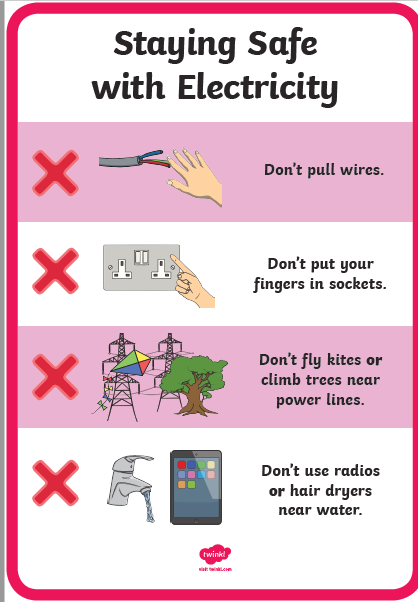